Elektronická  učebnice - II. stupeň                     Základní škola Děčín VI, Na Stráni 879/2  – příspěvková organizace                                             Přírodopis
36.1 ŠELMY II.
Kdo by vyhrál souboj mezi lvem a tygrem?
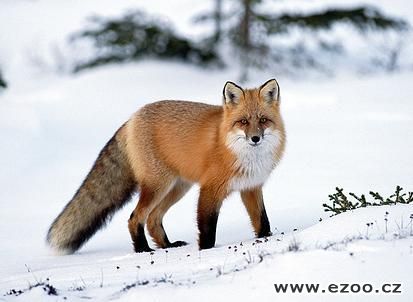 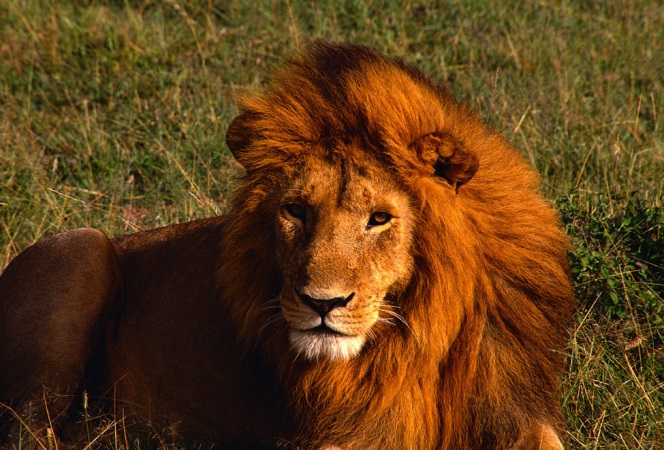 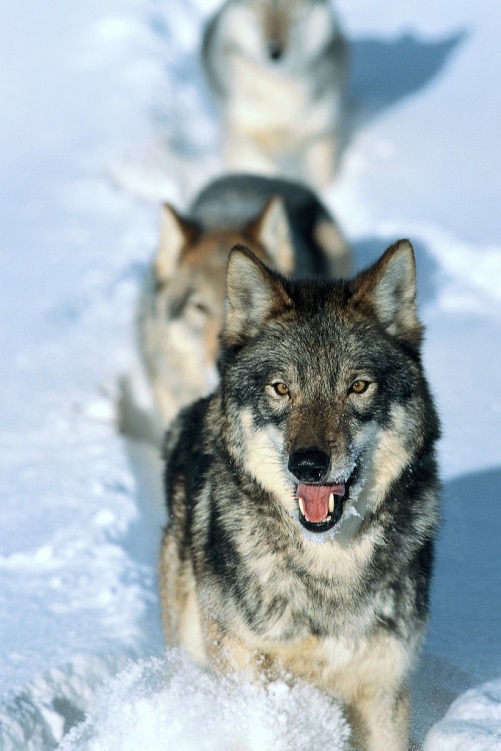 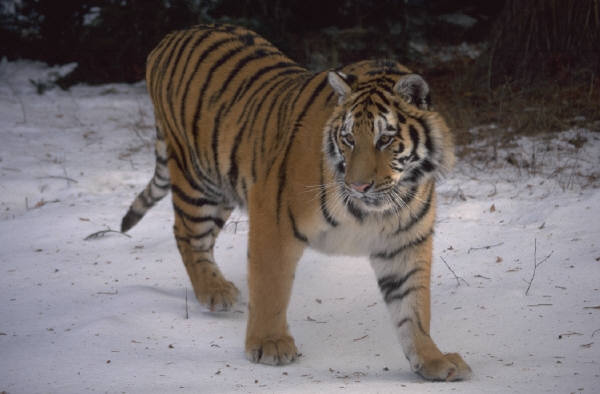 Kdo je naší nejpočetnější psovitou šelmou?
Autor: Michal Burian
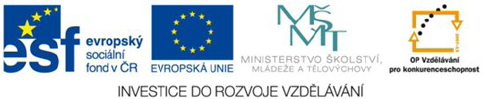 [Speaker Notes: Víte, kdo způsobuje angínu, chřipku, nebo neštovice?]
Elektronická  učebnice - II. stupeň                      Základní škola Děčín VI, Na Stráni 879/2  – příspěvková organizace                                             Přírodopis
36.2 Co už víš?
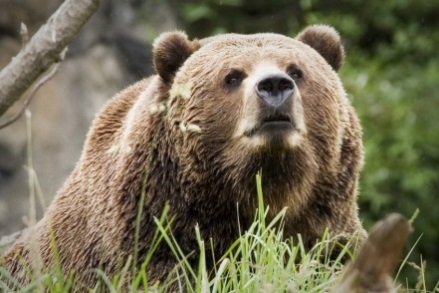 šelmy
mezi šelmami jsou i zástupci živící se nejen masem
najdeme je na celém světě
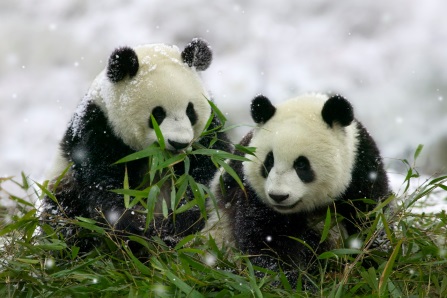 mají bystré smysly, 
dokonalé pohybové vlastnosti
mezi šelmami jsou i zástupci, kteří se masem vůbec neživí
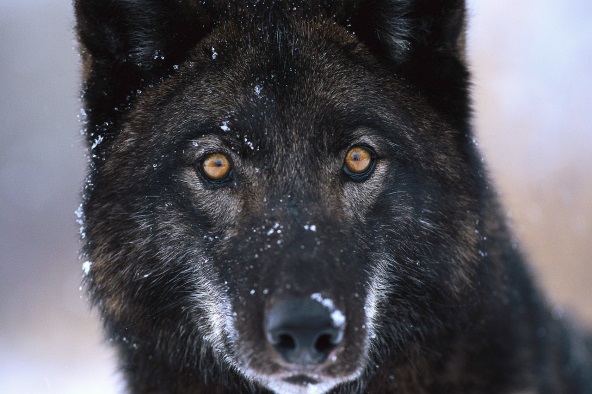 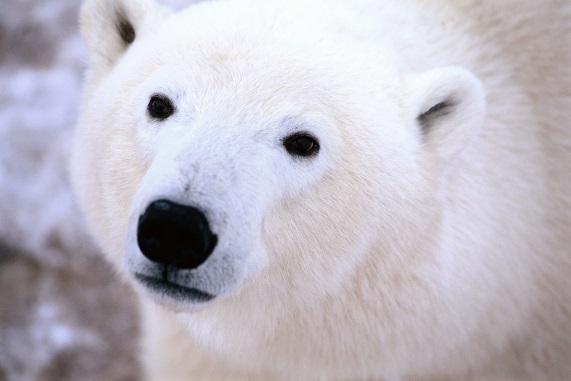 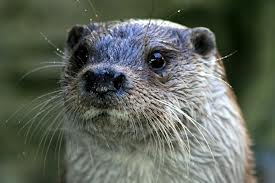 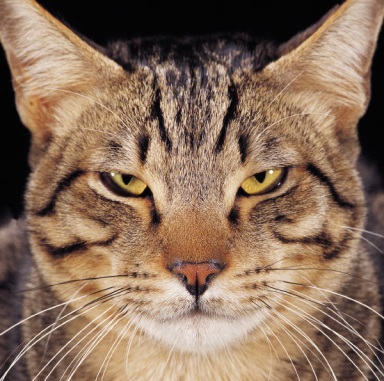 4 řády – medvědovití, lasicovití, kočkovití, psovití
Elektronická  učebnice - II. stupeň                      Základní škola Děčín VI, Na Stráni 879/2  – příspěvková organizace                                             Přírodopis
36.3 Co se dozvíme o kočkovitých?
typické šelmy - všichni masožravci
- výrazné špičáky a trháky
- většina loví skokem z úkrytu
- rychlí na krátkou vzdálenost
- krátká kulatá hlava, skvělý zrak
- pružná páteř, ostré zatažitelné drápy
kočkovití
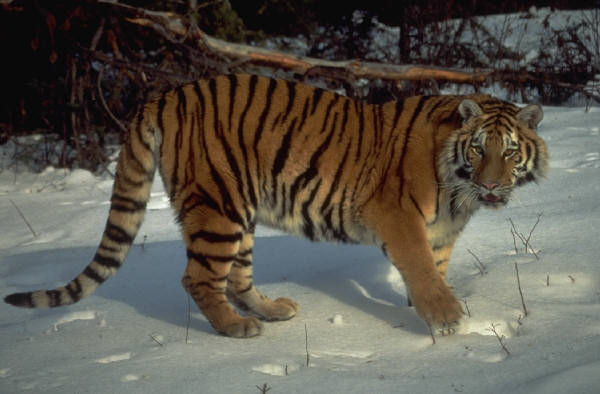 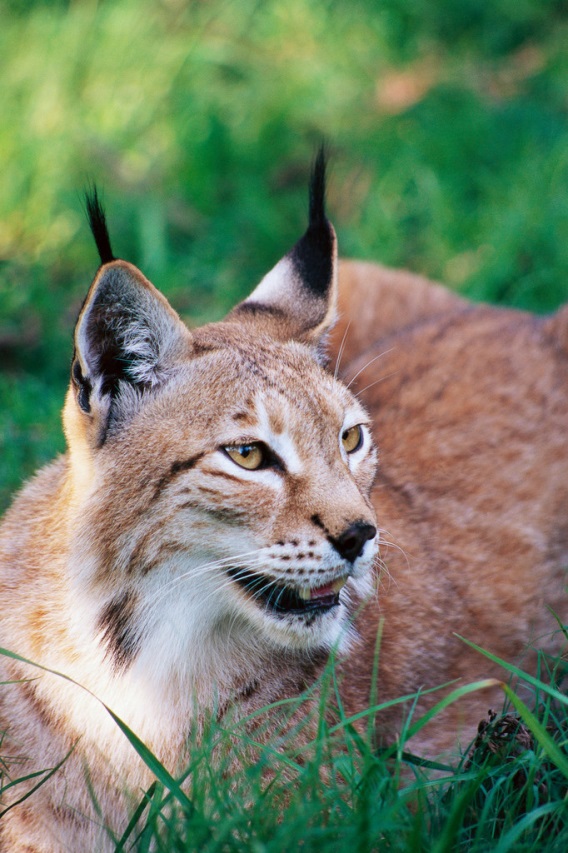 tygr sibiřský
lev pustinný
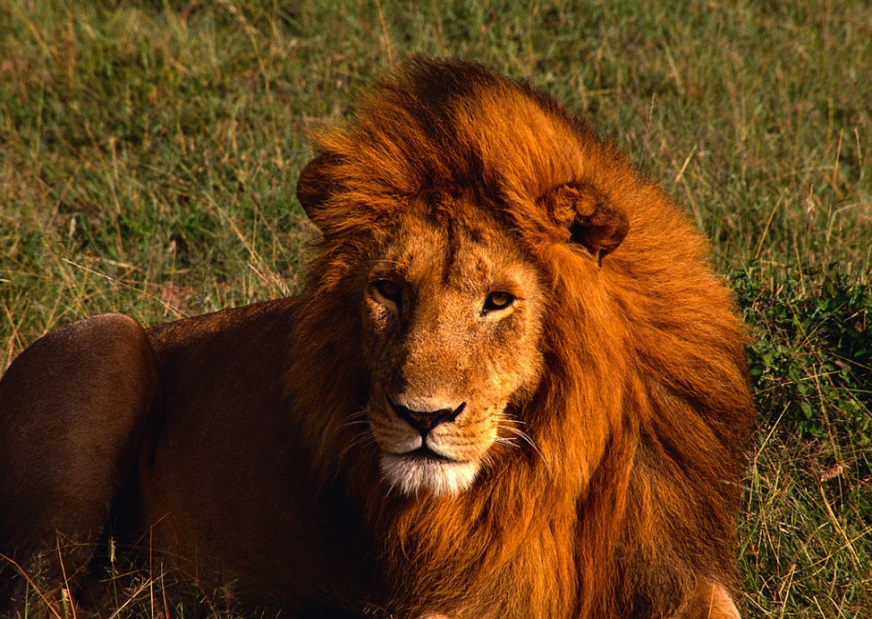 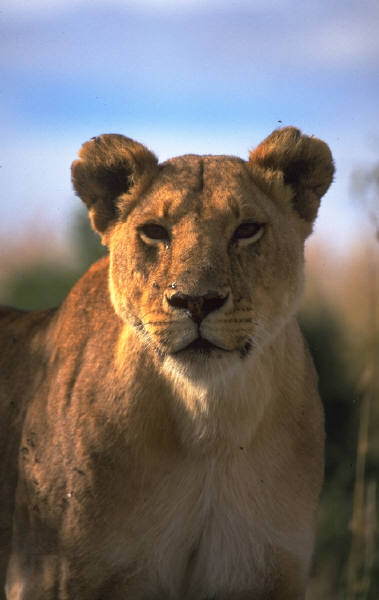 rys ostrovid
- Asie - hustý porost, lesy (tajga)
- největší kočkovitá šelma (d. až 3,5m) 
- stojí na vrcholu potravní pyramidy
- loví jeleny, prasata, uloví i vlka, levharta, troufne si i na medvěda
- samotáři, rádi plavou, chráněný druh
- ČR (mj. Labské pískovce)
- typické štětinky na uších
- největší kočkovitá šelma Evropy
- potrava: menší savci, ptáci, atp. 
- silně ohrožený druh
- Afrika i Indie, 2. největší kočka světa  
- hlavně lvice loví ve smečkách - zebry,  
                        antilopy, pakoně, buvoly
- typický pohlavní dimorfismus 
                     – samci – mohutná hříva
Elektronická  učebnice - II. stupeň                      Základní škola Děčín VI, Na Stráni 879/2  – příspěvková organizace                                              Přírodopis
36.4 Co se dozvíme o psovitých?
- štíhlé tělo s dlouhýma nohama a dlouhým chlupatým ocasem
psovití
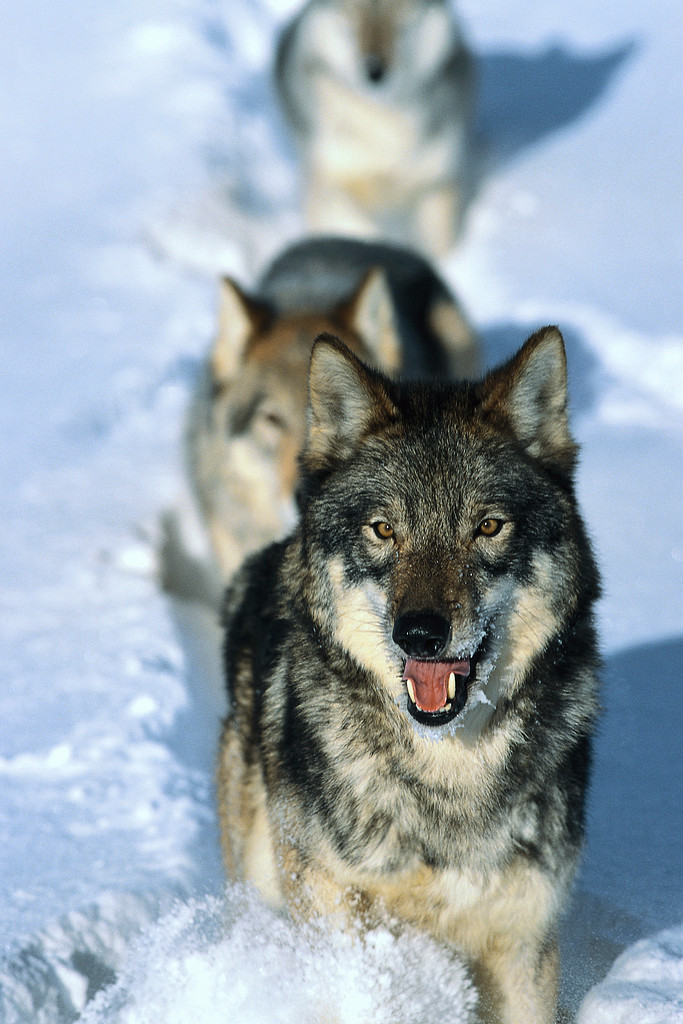 rozšířeni po celém světě
vlk obecný
velmi přizpůsobiví
- prstochodci, vytrvalci
- masožravci, příp. všežravci
- mírný pás – S Am., Asie, Evropa 
- smečky - vůdce nejsilnější samec
- špičáky až 6,5 cm
- loví jeleny, losy, soby, atp.
- bez potravy vydrží až 14 dní
- ohrožený druh
- domestikací vznikl pes domácí
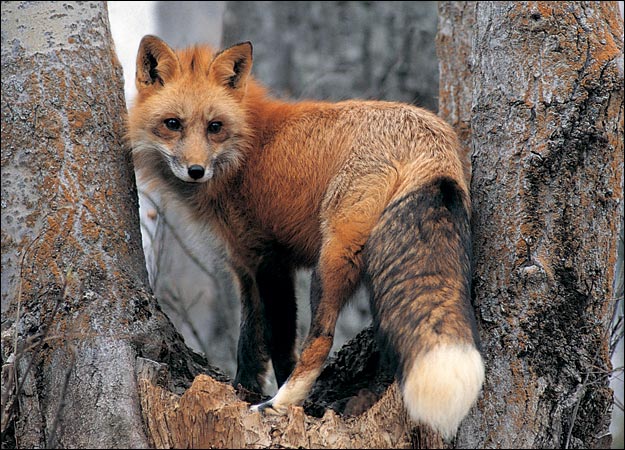 liška obecná
- nejpočetnější psovitá šelma v ČR
- jinak S Am., Evropa, Asie, S Afrika
- typické – nory – jako úkryt a pro mláďata
- loví převážně hlodavce, ale v podstatě  
  cokoliv, co je k ulovení
- přenašeči chorob - vzteklina, prašivina
Elektronická  učebnice - II. stupeň                      Základní škola Děčín VI, Na Stráni 879/2  – příspěvková organizace                       	                  Přírodopis
36.5 Procvičení a příklady
a. Přiřaď živočicha do správné skupiny a spoj s jeho typickou potravou.
jeleni
rys ostrovid
zebry
liška obecná
kočkovití
menší savci
vlk obecný
psovití
lev pustinný
hlodavci
tygr sibiřský
vrchol potr. řetězce
Elektronická  učebnice - II. stupeň                      Základní škola Děčín VI, Na Stráni 879/2  – příspěvková organizace                       	                  Přírodopis
36.6 Další šelmy
gepard 
- kočkovitá šelma
- nemá zatažitelné drápy
- nejrychlejší suchozemské zvíře
- na krátkou vzdálenost rychlost 
   přes 100 km/h
- výskyt: Afrika, několik v Asii
- aktivní ve dne
- kořist loví v běhu do 10-20 s
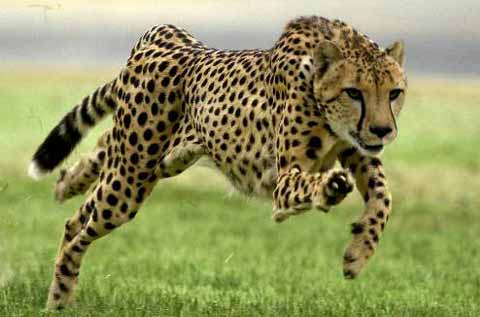 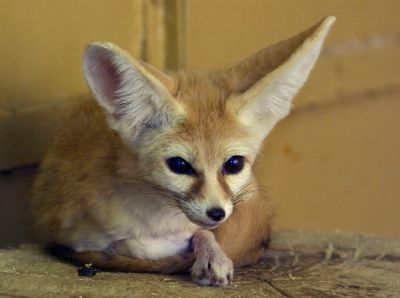 fenek – Afrika, Arab. poloos.
- nejmenší psovitá šelma
puma americká  - S a J Amerika
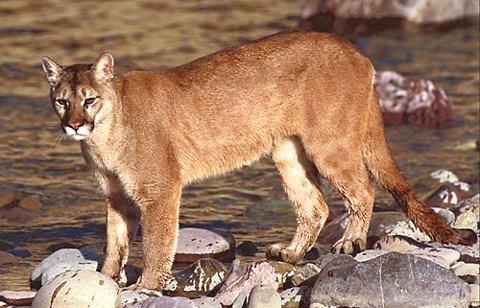 jaguár  - stř. a J Amerika
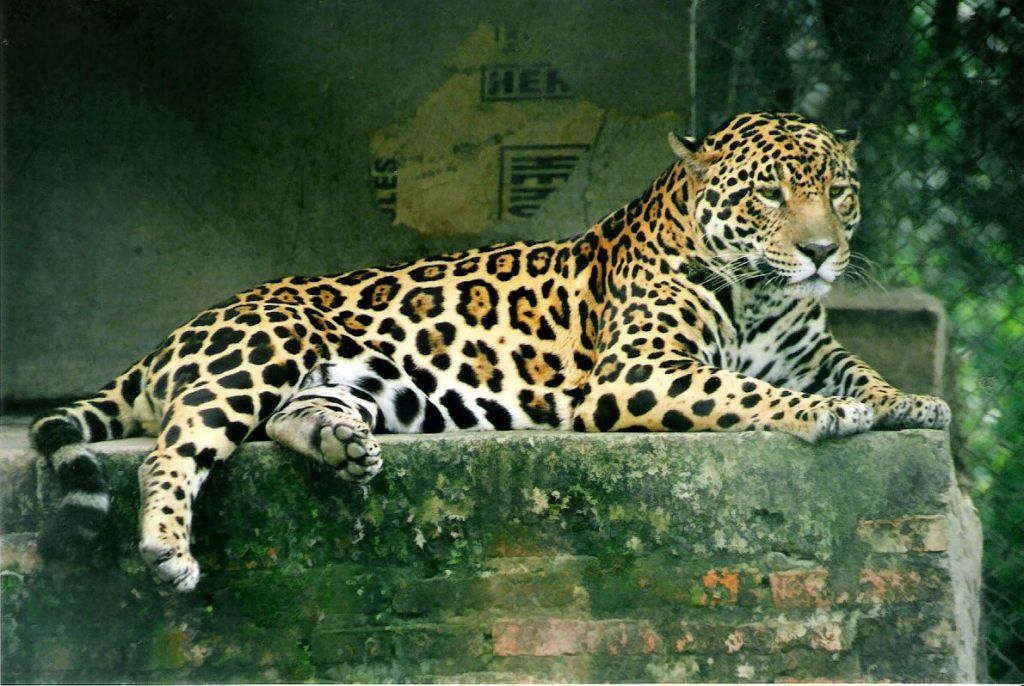 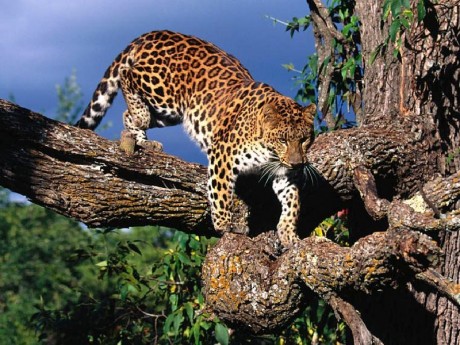 levhart  - Afrika, Asie
Elektronická  učebnice - II. stupeň                      Základní škola Děčín VI, Na Stráni 879/2  – příspěvková organizace                                                  Biology
36.7 CLIL
Who is who?
Dingo
Coyote
Jackal
It is said that they don´t bark…, only howl.
„prairie wolf“
Also in Asia and Europe
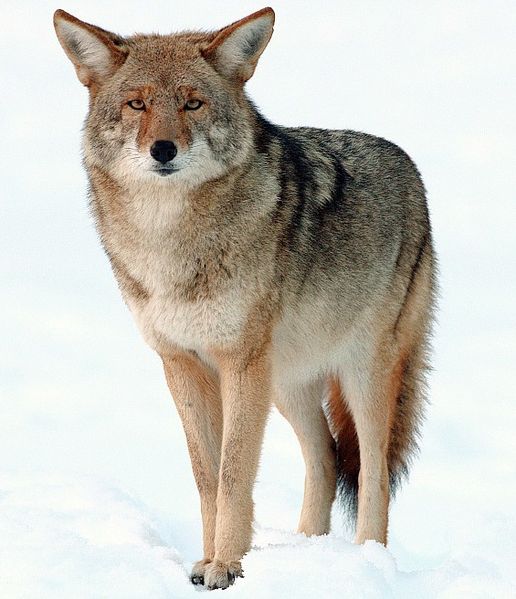 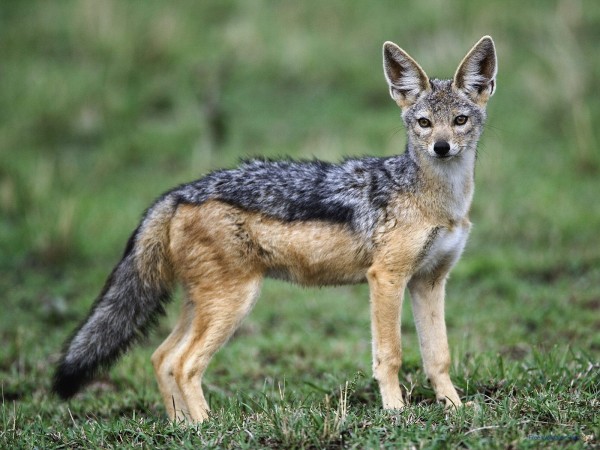 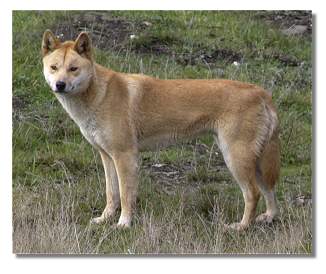 mostly in Africa
North America
Australia
Elektronická  učebnice - II. stupeň                      Základní škola Děčín VI, Na Stráni 879/2  – příspěvková organizace                       	                  Přírodopis
36.8 Test znalostí
Správné odpovědi:
b
c
d
a
Elektronická  učebnice - II. stupeň                      Základní škola Děčín VI, Na Stráni 879/2  – příspěvková organizace                       	                  Přírodopis
36.9 Použité zdroje, citace
http://www.ezoo.cz/zvire.php?zvire_id=26 (slide 1) 
http://godzdogz.op.org/2011_07_01_archive.html  (slide 4) 
http://selmy.chovzvirat.com/druhy/puma-americka.html  (slide 6)
http://www.zoopraha.cz/cs/o-zviratech/lexikon/savci/fenek  (slide 6)
5.   http://en.wikipedia.org/wiki/File:2009-Coyote-Yosemite.jpg (slide 7)
6.   http://www.freewallpaperpoint.com/animals/jackal  (slide 7)
http://www.osel.cz/index.php?clanek=866 (slide 7)


Obrázky z databáze klipart
Elektronická  učebnice - II. stupeň                      Základní škola Děčín VI, Na Stráni 879/2  – příspěvková organizace                       	                  Přírodopis
36.10 Anotace